Extract-Transform-Load (ETL):Beyond the basics
Martijn Schuemie
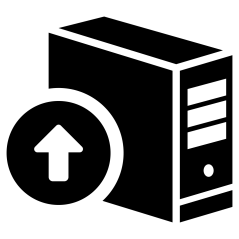 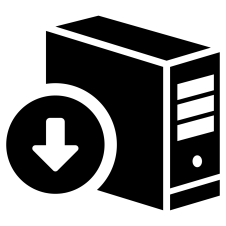 Aggregate summary
statistics
Standardized analytics
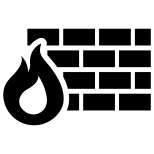 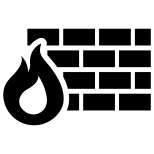 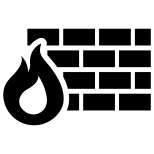 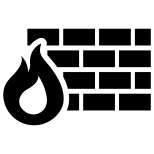 Firewall
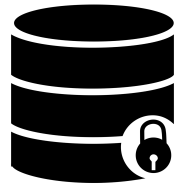 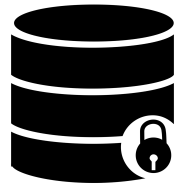 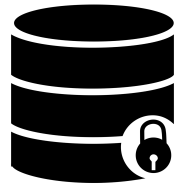 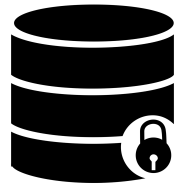 Common Data Model
ETL
ETL
ETL
ETL
Extract, Transform, Load (ETL)
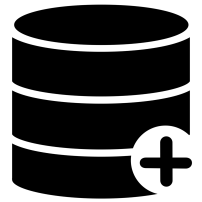 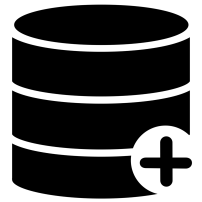 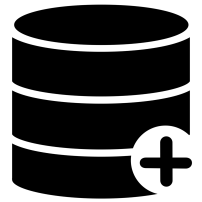 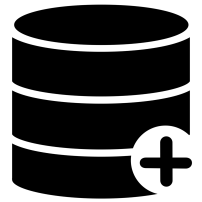 Patient level, identifiable information
Practice
Hospital
Claims
Registry
2
ETL Process
ETL Documentation
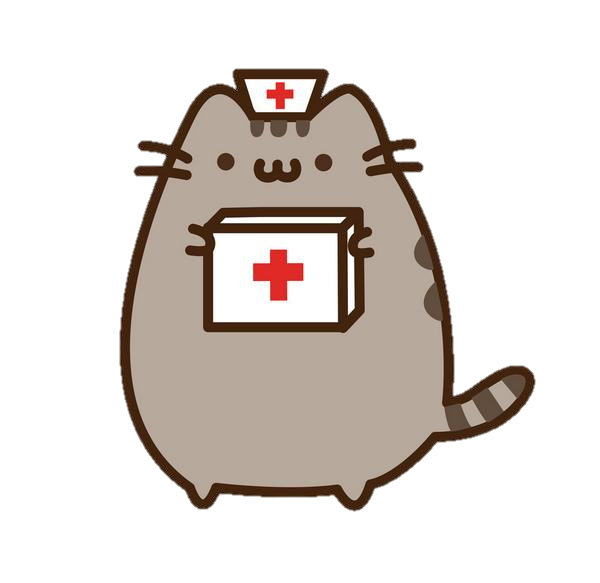 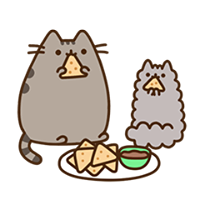 ETL
Data experts and CDM experts together design the ETL
People with medical knowledge create the code mappings
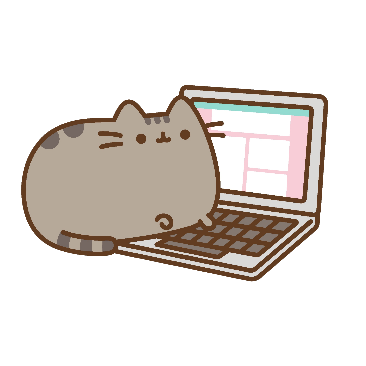 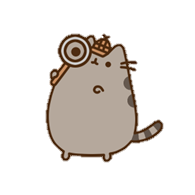 A technical person implements the ETL
All are involved in quality control
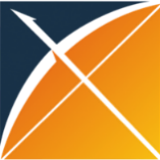 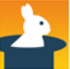 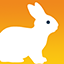 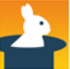 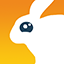 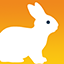 OHDSI Tools
White 
Rabbit
Usagi
Rabbit In a Hat
White 
Rabbit
Rabbit In a Hat
ACHILLES
3
Tools help us get started . . .
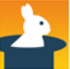 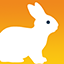 White Rabbit
Rabbit In a Hat
performs a scan of the source data, providing detailed information on the tables, fields, and values that appear in a field
Uses White Rabbit scan to provide a graphical user interface to help build an ETL document

Does not generate code
4
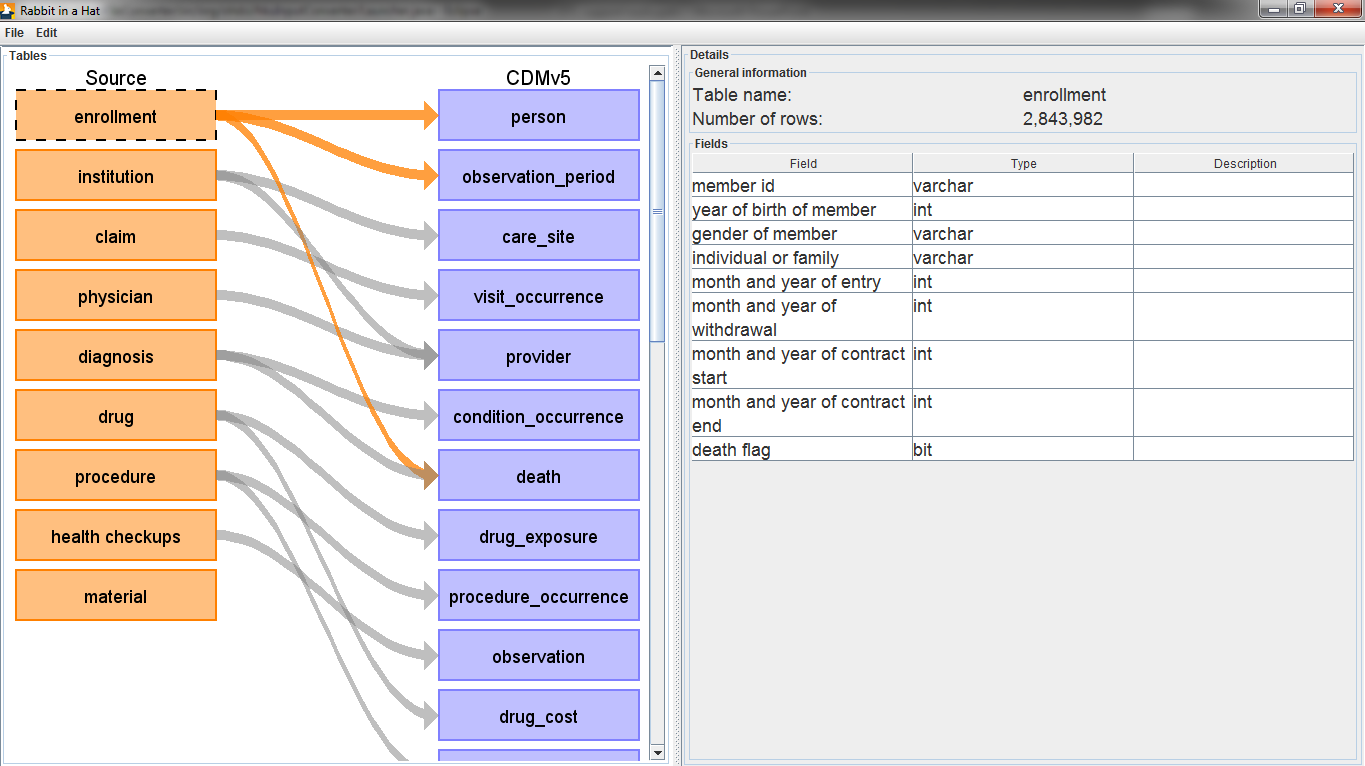 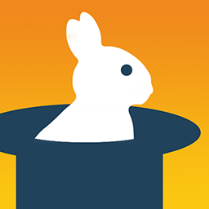 Rabbit In A Hat
5
Help when designing ETL
Involve CDM ETL expert
Read CommonDataModel Wiki thoroughly
Themis workgroup has added / made explicit many conventions
Don’t shy away from asking on the OHDSI forums
6
RiaH output: specification document
7
Implementing the ETL
No universal ETL tool
Should depend on 
Expertise at site
Size and complexity of the ELT
Requirements:
Able to rerun ETL completely with a click of the button
Able to maintain and update
!!!
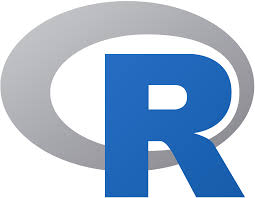 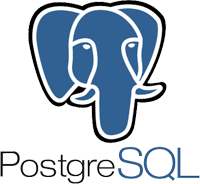 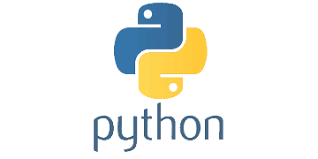 8
Code mapping
9
Code Mapping
Either
Use mapping in Vocabulary
Create your own (e.g. using Usagi)
10
OMOP Vocabulary – Drug coding
Strength 
Drug_strength

Acetaminophen 80 MG Chewable Tablet
Acetaminophen
80 MG
Ingredient
Concept with concept_class_id = Ingredient


Aceteminophen
Brand name
Concept with concept_class_id = Brand Name


Tylenol
Has tradename
Ingredient of
Ingredient of
Clinical Drug 
Concept with concept_class_id = Clinical Drug


Acetaminophen 80 MG Chewable Tablet
Branded Drug 
Concept with concept_class_id = Branded Drug

Acetaminophen 80 MG Chewable Tablet [Tylenol]
Has tradename
Dose form 
Concept with concept_class_id = Dose Form


Chewable tablet
Has dose form
Has dose form
11
OMOP Vocabulary – Drug coding
Strength 
Drug_strength

Acetaminophen 80 MG Chewable Tablet
Acetaminophen
80 MG
Ingredient
Concept with concept_class_id = Ingredient


Aceteminophen
Brand name
Concept with concept_class_id = Brand Name


Tylenol
Has tradename
Ingredient of
Ingredient of
Clinical Drug 
Concept with concept_class_id = Clinical Drug


Acetaminophen 80 MG Chewable Tablet
Branded Drug 
Concept with concept_class_id = Branded Drug

Acetaminophen 80 MG Chewable Tablet [Tylenol]
Has tradename
Dose form 
Concept with concept_class_id = Dose Form


Chewable tablet
These concepts can be used in your CDM
Has dose form
Has dose form
12
How to find all prescriptions with a specific ingredient
SELECT *
FROM drug_exposure
INNER JOIN concept_ancestor
	ON drug_concept_id = descendant_concept_id
INNER JOIN concept ingredient
	ON ancestor_concept_id = ingredient.concept_id
WHERE ingredient.concept_name = ‘Acetaminophen’;
13
Mapping drugs
Source
Name : Tylenol 80 MG Chewable Tablet 	Generic name: Acetaminophen 	ATC: N02BE51
Standard
Ingredient:
Acetaminophen
Unit:
Milligram
Form:
Chewable Tablet
Brand name:
Chewable Tablet
Vocab database lookup
Branded drug:
Acetaminophen 80 MG Chewable Tablet [Tylenol]
14
See for example mapping of Danish drug codes
15
Ideally: outsource drug mapping
Convert units
Adding missing concepts to vocabulary (RxNorm extensions)
Maintenance

The OHDSI Vocab Team has several companies that can perform these tasks for you
16
ETL / Data quality
17
Verifying the ETL using ACHILLES
Great for spotting big flaws, like 
Missing entire domains
Missing specific periods (e.g. when different coding practices were used)
Forgetting to remove garbage (e.g. 200-year olds)
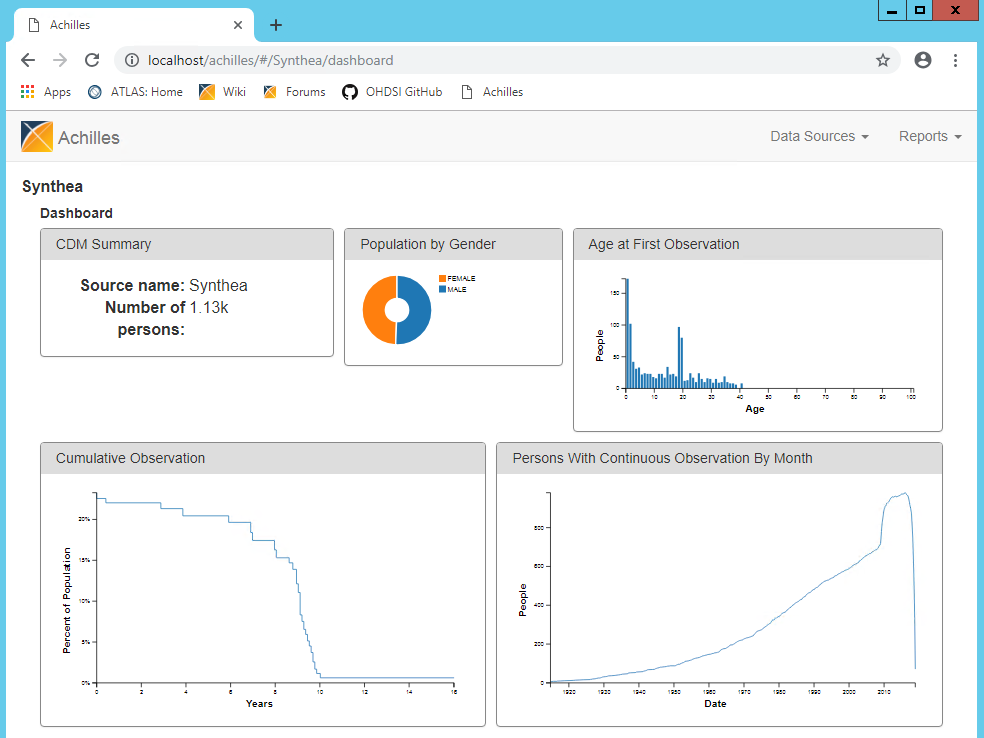 18
ACHILLES HEEL
Automated rules for many possible data quality issues
Aim to have all errors resolved, and all warnings either resolved or explained
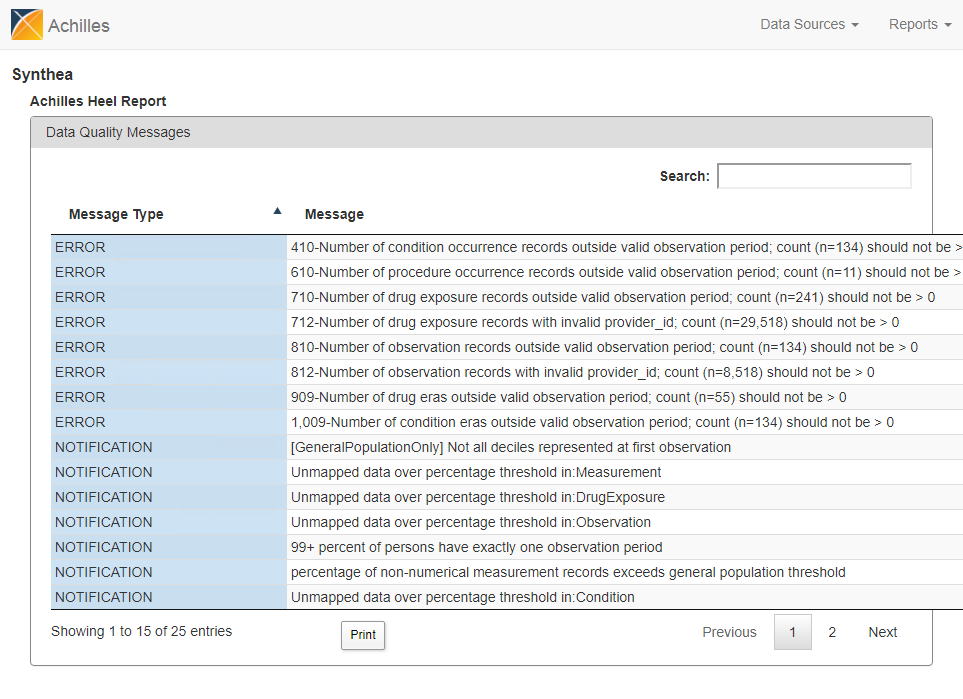 19
RiaH testing framework
WhiteRabbit
scan report
CDM specifications
Test source DB
insertSql
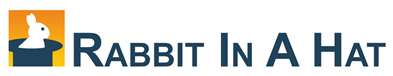 Test framework (R)
ETL
Unit tests
Test CDM DB
Test_results
testSql
20
Test unit anatomy
declareTest(102, "Person gender mappings")
add_enrollment(member_id = "M000000102", gender_of_member = "male")
add_enrollment(member_id = "M000000103", gender_of_member = "female")
expect_person(person_id = 102, gender_concept_id = 8507
expect_person(person_id = 103, gender_concept_id = 8532)
Declare that you’re starting a new test (for future reference)
21
Test unit anatomy
declareTest(102, "Person gender mappings")
add_enrollment(member_id = "M000000102", gender_of_member = "male")
add_enrollment(member_id = "M000000103", gender_of_member = "female")
expect_person(person_id = 102, gender_concept_id = 8507
expect_person(person_id = 103, gender_concept_id = 8532)
Adding a record to the enrollment table 
(details learned from WhiteRabbit scan report)

Fields not specified here get default value
22
Test unit anatomy
declareTest(102, "Person gender mappings")
add_enrollment(member_id = "M000000102", gender_of_member = "male")
add_enrollment(member_id = "M000000103", gender_of_member = "female")
expect_person(person_id = 102, gender_concept_id = 8507
expect_person(person_id = 103, gender_concept_id = 8532)
State the expected data in the CDM
23
Concerns over data loss
What was lost in translation?
Due to restructuring
Due to code mapping
24
Replicating opioid exposure counts in CDM and source codes
25
Replicating “Estimating pediatric inpatient medication use in the United States”
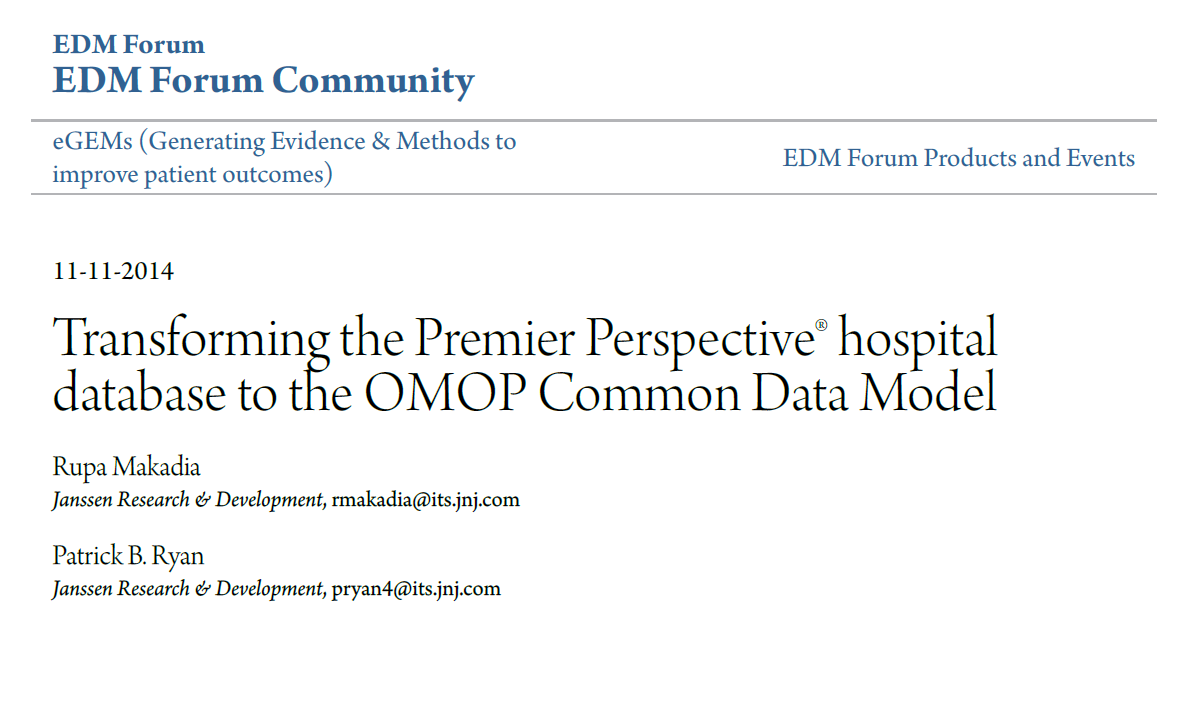 26
Replicating “Use of nonsteroidal anti-inflammatory drugs and the risk of first-time acute myocardial infarction”
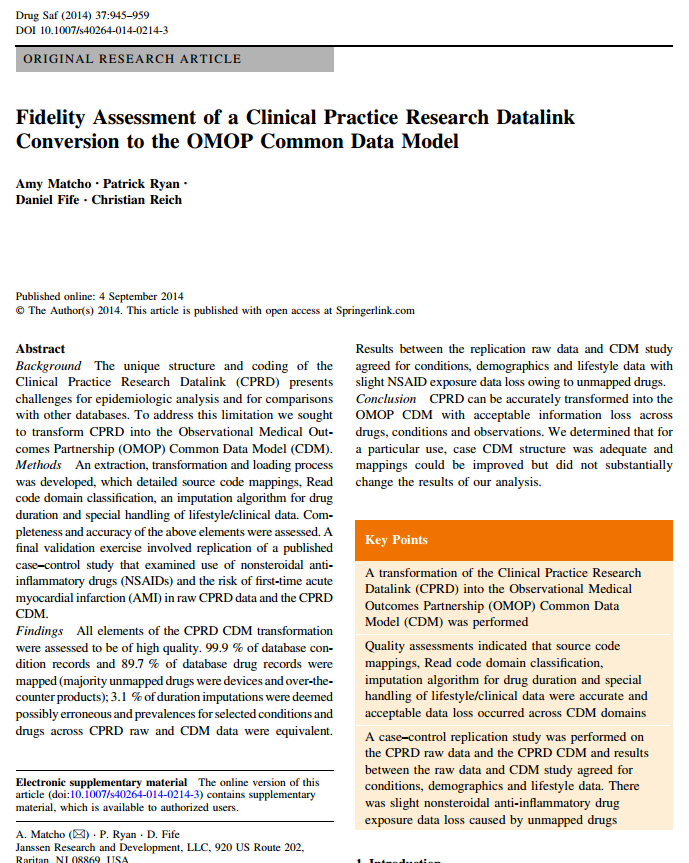 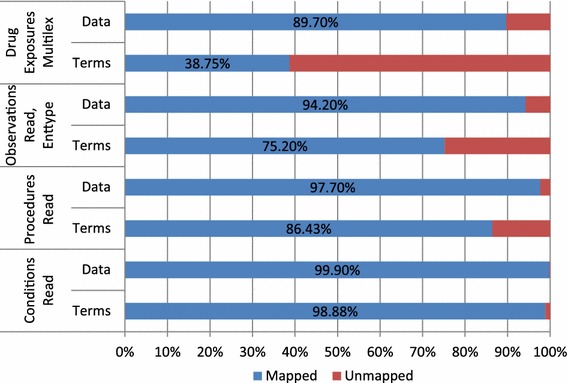 Martijn’s rule of thumb: 99.9% of all records should be mapped
27
Evaluating prevalences of all conditions
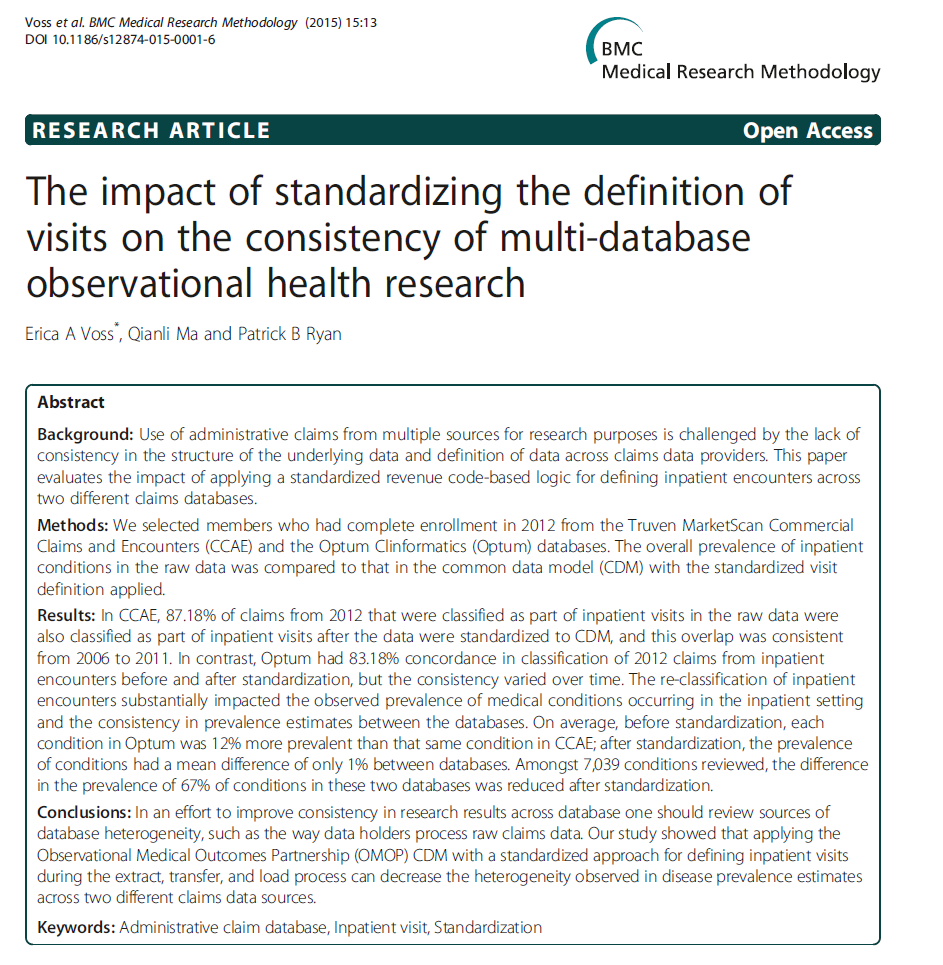 28
Validity
Evaluating data quality
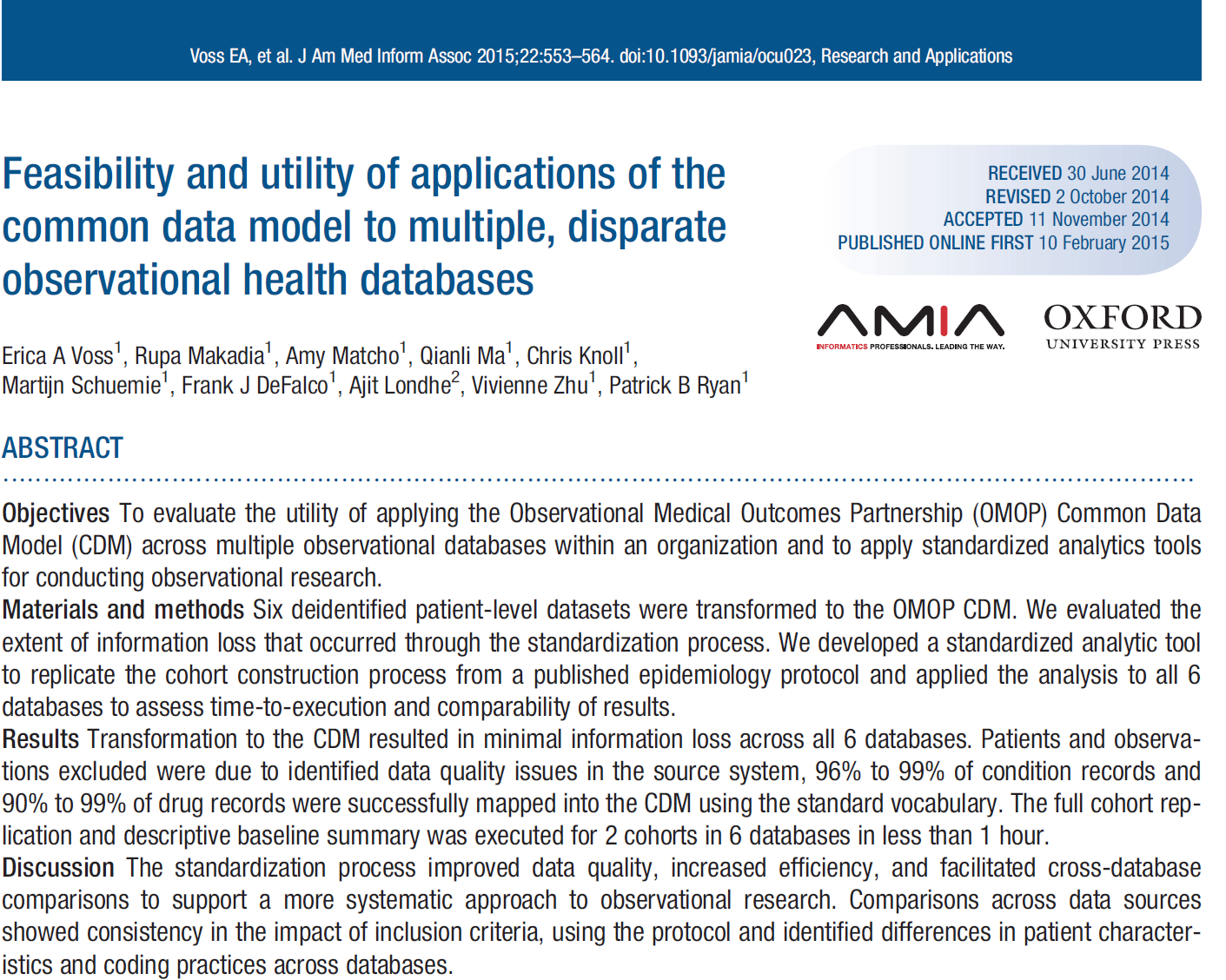 29
Do differences due to mapping lead to different results?
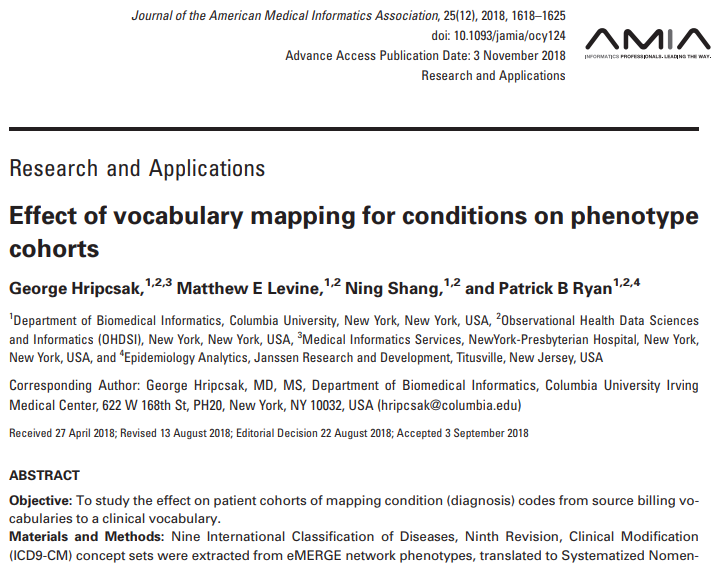 30
Validity
Overall conclusion: For the use cases of interest, using the CDM was consistent with using the source schema
Biggest problems in reproductions arose from replicability in general (not related to CDM)

“Loss of fidelity begins with the movement of data from the doctor’s brain to the medical record.”
Clem McDonald, MD Director, Lister Hill Center for Biomedical Informatics National Library of Medicine, USA
31
CDM transformation is not magic
Analytic dataset 1
Study 1
Transformation
Analytic dataset 2
Data
Study 2
Transformation
Analytic dataset 3
Study 3
Transformation
Analytic dataset 1
Study 1
Trans-formation
Analytic dataset 2
CDM
Study 2
Data
Trans-formation
Trans-formation
Analytic dataset 3
Study 3
Trans-formation
32
Per-study data quality checks
In addition to per-ETL data quality checks
33
Orphan code check
For example
Look for concepts with “gangrene” in name
Do they role up to “Gangrenous disorder”?
Do they appear in the data?
Requires source concept ids / values
439928
Gangrenous disorder
?
J85.0
Gangrene and necrosis of lung
4324261
Pulmonary necrosis
Maps to
34
Concept sets to source codes
Break down concept sets to implied source codes
Plot prevalence of source codes in data over time
Drop in proportion when switching from ICD-9 to 10
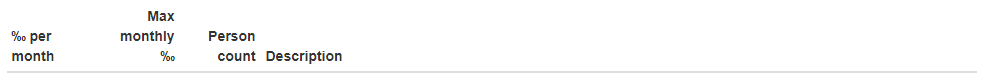 Concept set
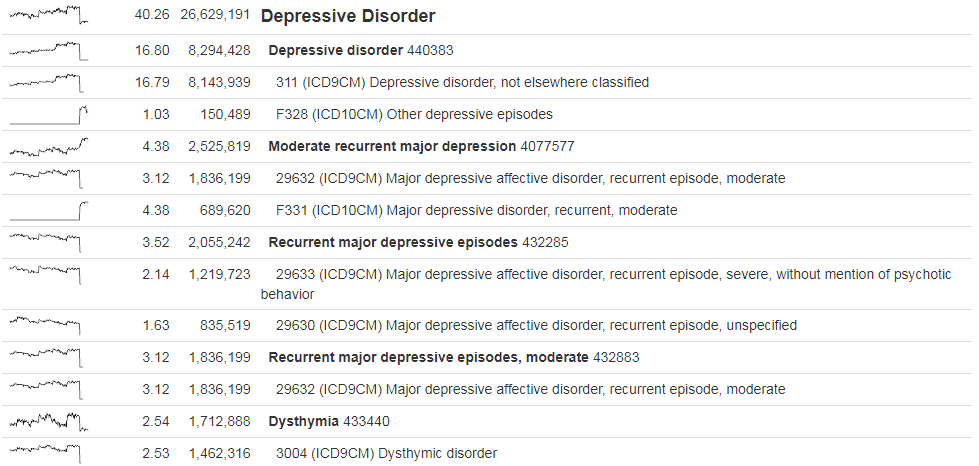 Standard concept
Source code
35
Cohort counts
Compute counts per cohort per database
Low stroke count due to “inpatient visit” requirement
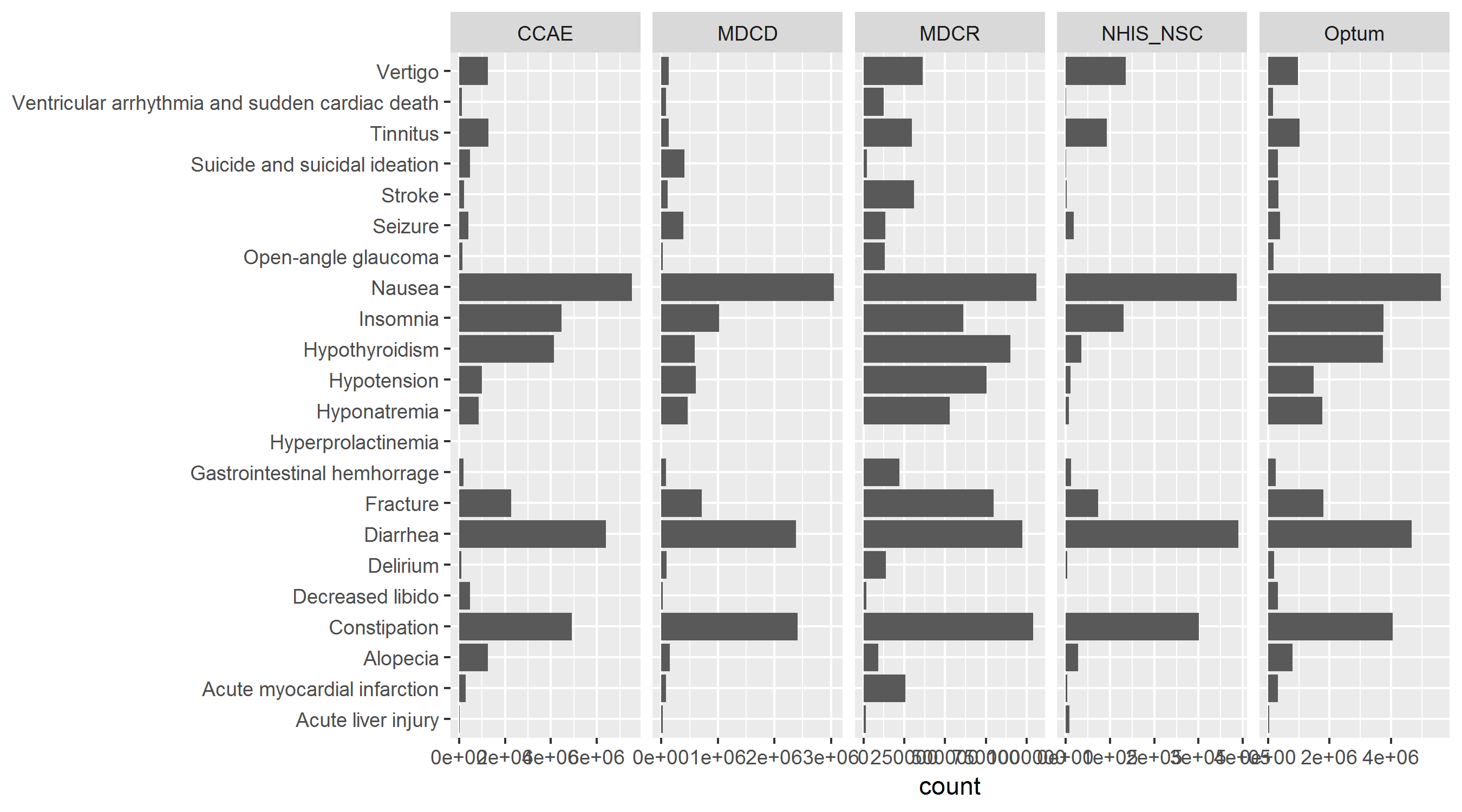 No glaucoma due to specialty requirement
36
Ongoing efforts
37
Continuous improvement
ETL / data quality is a continuous process
Must have a system in place to
Capture and resolve local ETL issues
Capture and report CDM and Vocabulary issues
38